Wsparcie szkół i placówek w obszarze wdrażania edukacji włączającej 
– działania regionalnych placówek doskonalenia nauczycieli
Obszary regionalnej polityki edukacyjnej z wykorzystaniem FEP 2021-2023
1.
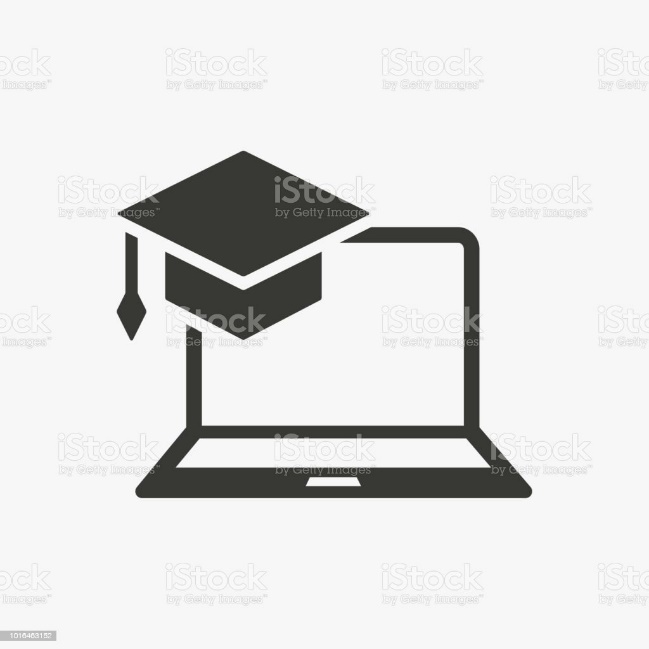 2.
3.
4.
5.
Edukacja włączająca - kontekst
Na Pomorzu każdego roku wzrasta liczba uczniów z niepełnosprawnościami i dysfunkcjami, a także uczniów z różnego typu trudnościami w nauce i problemami wychowawczymi (SPE), co skutkuje wzrostem odsetka uczniów objętych kształceniem specjalnym
Brak kadr z odpowiednimi kwalifikacjami i kompetencjami, a także profesjonalnej pomocy w szkołach ogólnodostępnych utrudniające zapewnienie efektywnej edukacji włączającej
Niesatysfakcjonująca infrastruktura oraz wyposażenie szkół ogólnodostępnych w pomoce dydaktyczne do pracy z uczniami ze SPE
Niesatysfakcjonujący poziom tolerancji dla uczniów ze SPE
Problemy kadrowe i infrastrukturalne poradni psychologiczno-pedagogicznych
Brak wysokospecjalistycznych form doskonalenia pracowników merytorycznych poradni psychologiczno-pedagogicznych oraz niesatysfakcjonujący poziom zabezpieczenia środków finansowych na rozwój ich kompetencji zawodowych
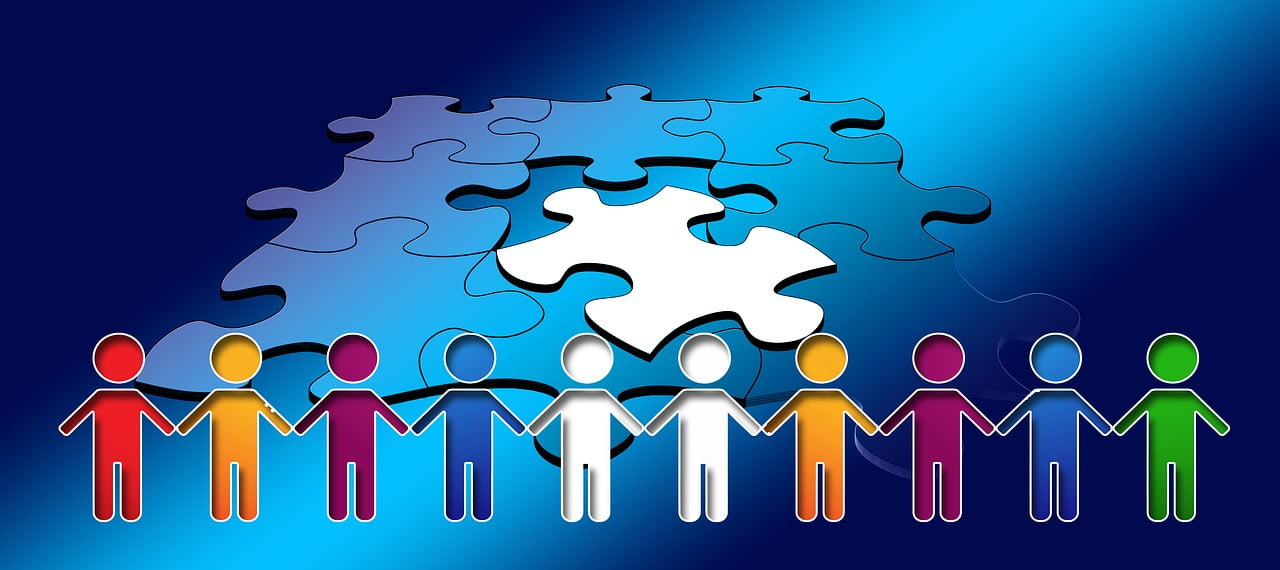 Wdrażanie założeń edukacji włączającej w ramach FEP 2021-2027
I. Projekty dotyczące edukacji włączającej – konkurs w ramach Działania 5.8 FEP 2021-2027
II. Przedsięwzięcie strategiczne Pomorskie wsparcie edukacji włączającej
Projekty organów prowadzących publiczne poradnie psychologiczno-pedagogiczne
Projekt o charakterze 
koordynacyjnym SWP
Przedsięwzięcie strategiczne 
Pomorskie wsparcie edukacji włączającej
Cel przedsięwzięcia strategicznego:
wzmocnienie potencjału publicznych poradni psychologiczno-pedagogicznych oraz szkół – w zakresie uzupełniającym działania na poziomie krajowym
Projekt charakterze koordynacyjnym SWP – planowane uruchomienie: 2024 rok
grupa docelowa: nauczyciele, dyrektorzy szkół i placówek oświatowych z obszaru całego województwa pomorskiego, pracownicy merytoryczni organów prowadzących szkoły i placówki oświatowe

formy wsparcia:
nauczyciele: wymiana doświadczeń w ramach sieci współpracy, w tym sieci współpracy psychologów, pedagogów, pedagogów specjalnych; szkolenia i kursy wizyty studyjne; seminaria metodyczne; studia podyplomowe; organizacja lekcji otwartych 
dyrektorzy szkół i placówek oświatowych: wymiana doświadczeń w ramach sieci współpracy;  szkolenia; wizyty studyjne (PCEN, PODN)

inne działania:
budowa bazy dobrych praktyk w zakresie edukacji włączającej (szkoły i placówki oświatowe wyróżniające się we wdrażaniu edukacji włączającej)
upowszechnianie wiedzy eksperckiej
promocja edukacji włączającej (PCEN, PODN)
Oferta regionalnych placówek doskonalenia nauczycieli
Bezpłatne konsultacje,  szkolenia online, warsztaty stacjonarne oraz sieci współpracy i samokształcenia 
m.in. w takich obszarach jak:

wspomaganie nauczycieli w pracy z uczniami z niepełnosprawnościami, zaburzeniami rozwoju

kształtowanie kompetencji kluczowych uczniów z uwzględnieniem indywidualizacji procesu kształcenia

organizacja pomocy psychologiczno-pedagogicznej

rozwijanie kompetencji nadawczo-odbiorczych uczniów ze specyficznymi trudnościami na lekcjach języka polskiego

doskonalenie kompetencji nauczycieli języka polskiego jako drugiego

rozwiązywanie konfliktów w klasie niejednorodnej kulturowo

superwizja w pracy pedagoga, nauczyciela i wychowawcy 


Pełna oferta Pomorskiego Centrum Edukacji Nauczycieli w Gdańsku dostępna pod adresem:

www.pcen.gda.pl         kontakt: Marzena Kozłowska, mail: marzena.kozlowska@pcen.gda.pl


Pełna oferta Pomorskiego Ośrodka Doskonalenia Nauczycieli w Słupsku dostępna pod adresem:

www.podn.slupsk.pl     kontakt: Władysława Hanuszewicz, mail: w.hanuszewicz@podn.slupsk.pl
Dziękuję za uwagę